PIA 2574-African Development Seminar: Conflict, Governance and Development
The Ethnic Question in Africa
Tribes and Myths
The Click
Culture Clashes
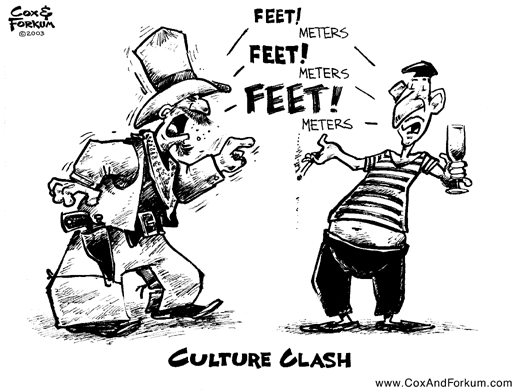 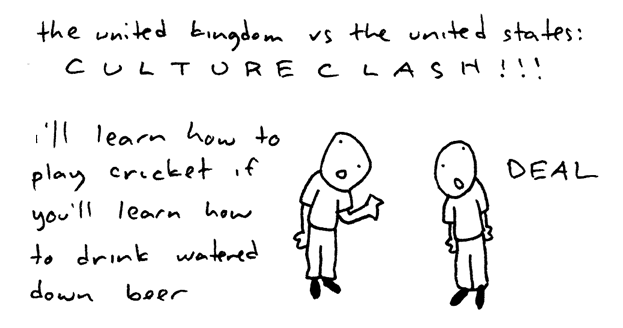 Examples of Ethnic Conflict: Which is not?
Cambodia

Bosnia/Kosovo

Somalia

Central Africa:  Rwanda/Zaire

East Timor and Indonesia
What is the Ethnic Issue?
Prosecutors said the gravest atrocities were the 1995 Srebrenica massacre of 8,000 Muslims.
More than 1.7 million Cambodians are thought to have died at the hands of the Khmer Rouge.
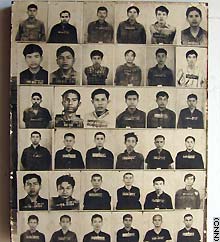 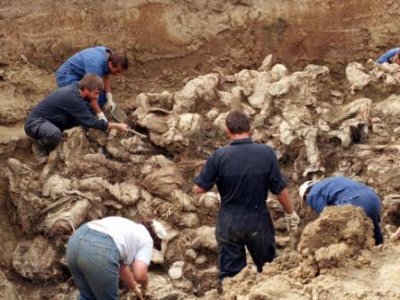 Ethnicity
The Story of Lingala:

Language spoken along Congo River by many groups

No real Ngala Group

Missionaries and Colonial officers “heard the language”

By 1960, a group definition
Race, Nationalism and Ethnicity
DISCUSSION POINT: IS AFRICAN ETHNICITY DIFFERENT?
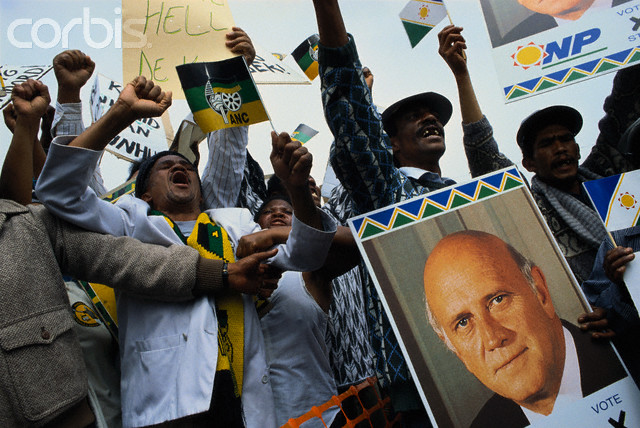 Defining Ethnicity: Africa- Ethnic and racial Mosaic
Core Separatism based on Language

Language Group Identity

Impacted by Colonialism-Divide and ally

Geographic Ethnic Separation

Multi-Ethnic Groups live together

Sub-Nationalism- Perception of Group as nation
Luo vs. Kikuyu in Kenya
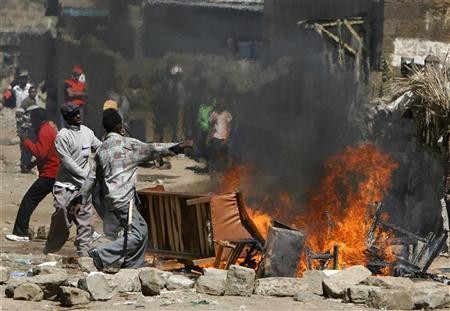 Nigeria
152,217,341 people (2010)

10 Major languages and clusters (350,000 people +)

248 minor Languages and dialects
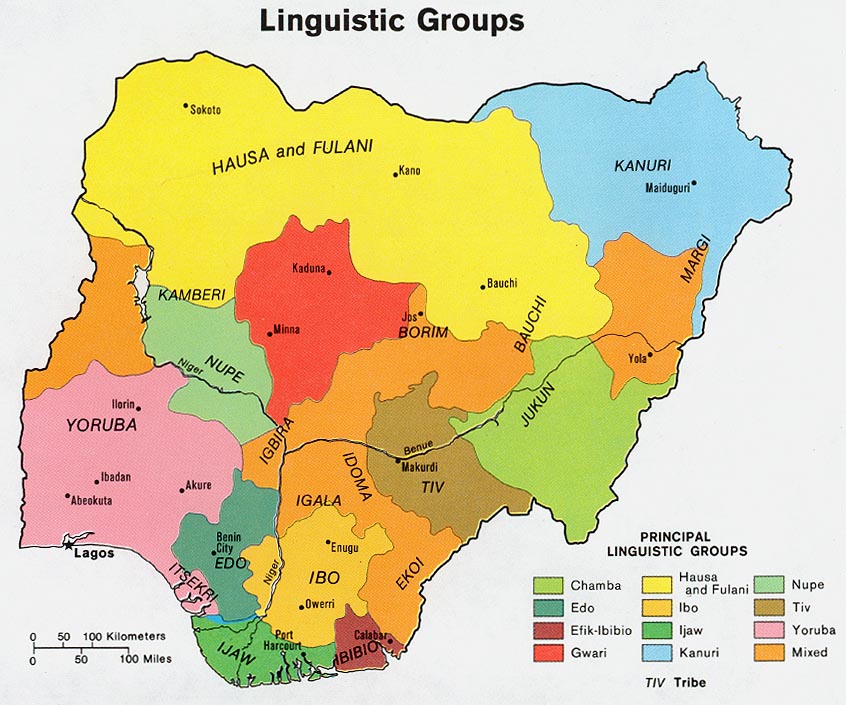 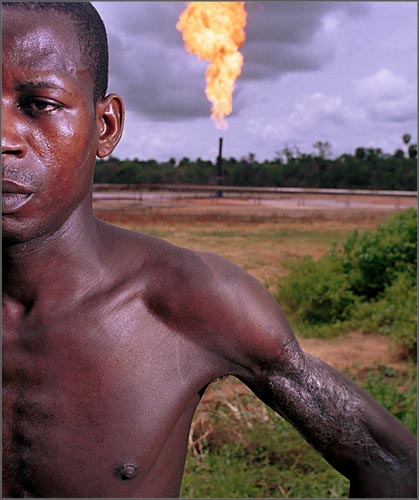 Nigeria:  Three Places in One
Northern Nigeria: Dry, Grazing County Moslem, Hausa and Fulani

	Middle Belt: Temperate, Hilly, Underutilized potential for Grain Crops- small heterogeneous groups, Tiv and Nupe

	South: Tropical forest, humid, palm oil, cocoa, oil. Yoruba, Wes, Ibo East
Middle Belt Politics
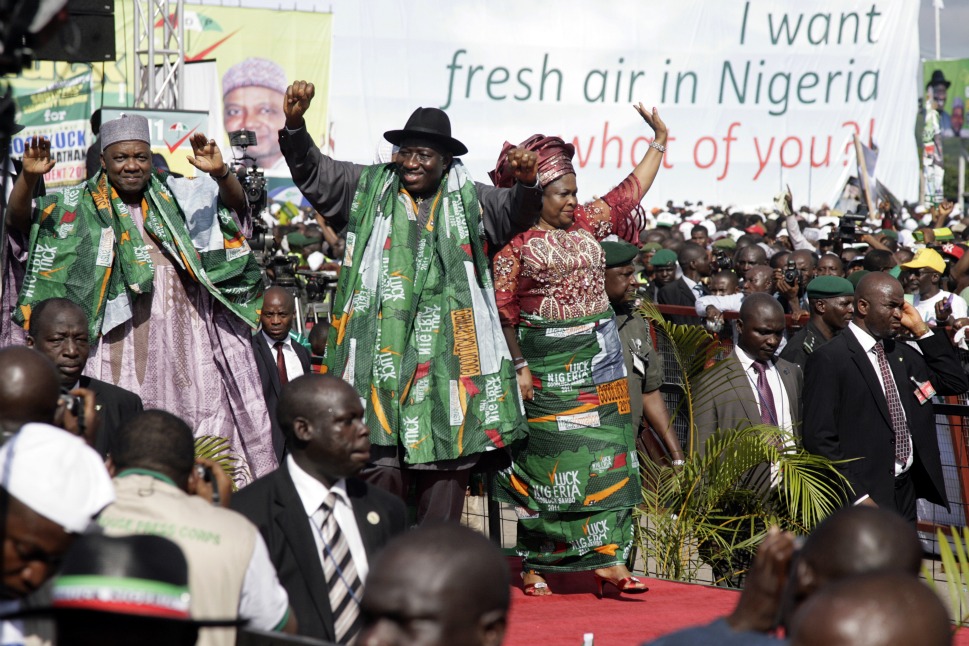 The Scandinavia Problem
Norway- A Nation State of 4.9 million people

Iceland- An Island Nation of 313,376

“Ibo” (Igbo)- a “tribe” of 17-30 million people

Theme: a State without a Nation
Norwegians
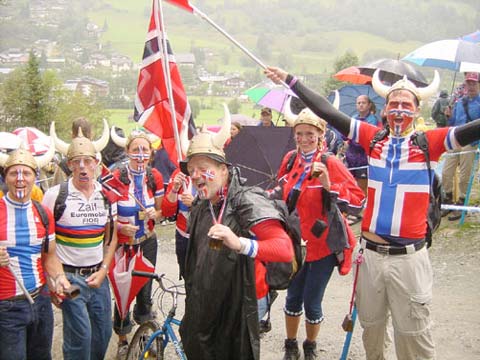 Defining Nationalism without states: The Norway Problem
Defined as parochialism-Identification and value system set within Autonomous Local Communities

Problems with "tribalism“

European Term, Conventional Use

Tribes vs. “Detribalization”- What does it mean?
“Guns and Arrows: The Detribalization of Papua New Guinea” Australian photographer, Stephen Dupont
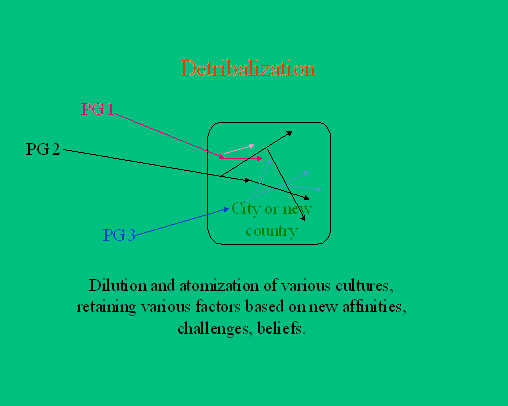 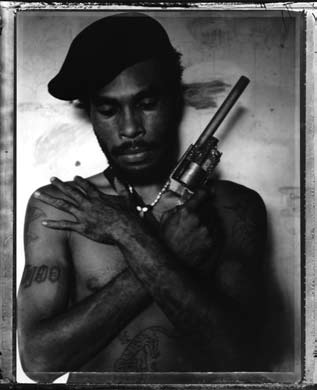 Ethnic Consciousness
Sometimes New

Often accidental
External in origin


Formed by urban contact

Changing

Related to Differences in Economic Advantages
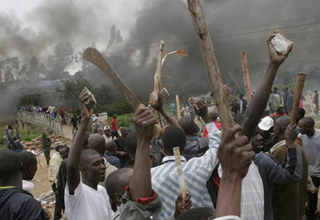 Asian Ethnicity
A Core Nationality and Outlying “tribes”

Indonesia and Java

India and Hindi (Crosscutting caste, religion and language)

Kurds: Minorities in Four Countries- Turkey, Iraq, Syria, Iran
 
Iran: Persia
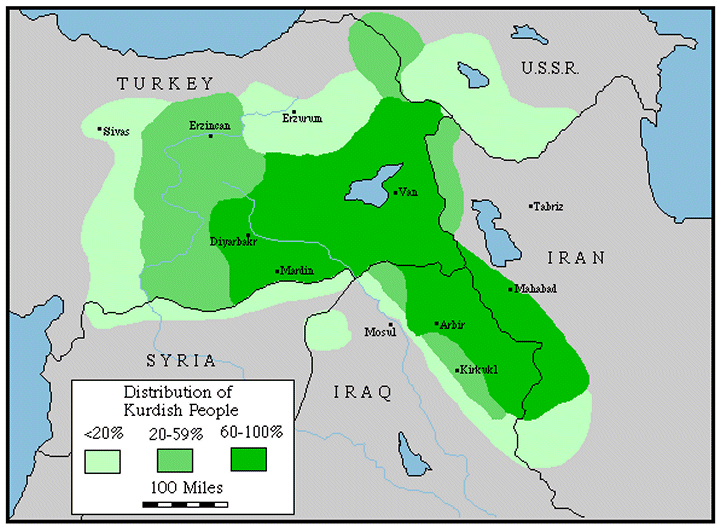 Defining Nationalism
North Africa: "Arab majorities" and "minorities"-

Sudan, Chad, Mauritania and Morocco	

The Horn- Clans, religion and colonial borders
Colonial Borders
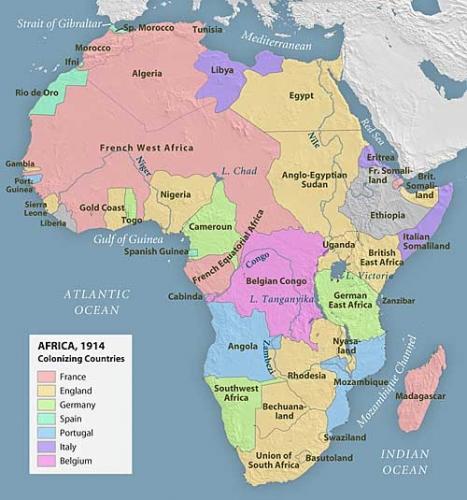 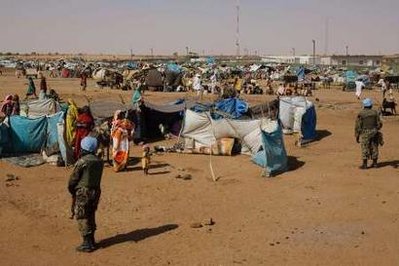 Ethnicity, Race and Culture
Focus of Explanations for Failure in Africa

The nature of conflict 

The legitimacy of colonial borders

Are Settlers a different “tribe?”
Boer Family- c. 1900
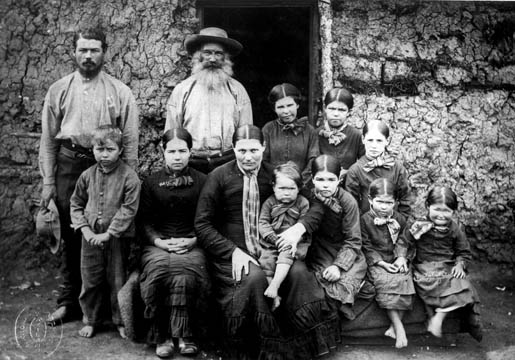 Ethicity
Clifford Geetrz and his Critics

Clifford Geertz, “The Integrative Revolution: Primordial Sentiments and Civil Politics in the New States”

In Clifford Geertz, ed. OLD SOCIETIES AND NEW STATES (New York: Free Press, 1968).
Balinese Status Titles taken from Clifford Geertz’s (1926-2006)writing entitled “Person, Time, and Conduct in Bali : The Social Nature of Thought”, that will give you an interesting insight on Balinese social-cultural life.
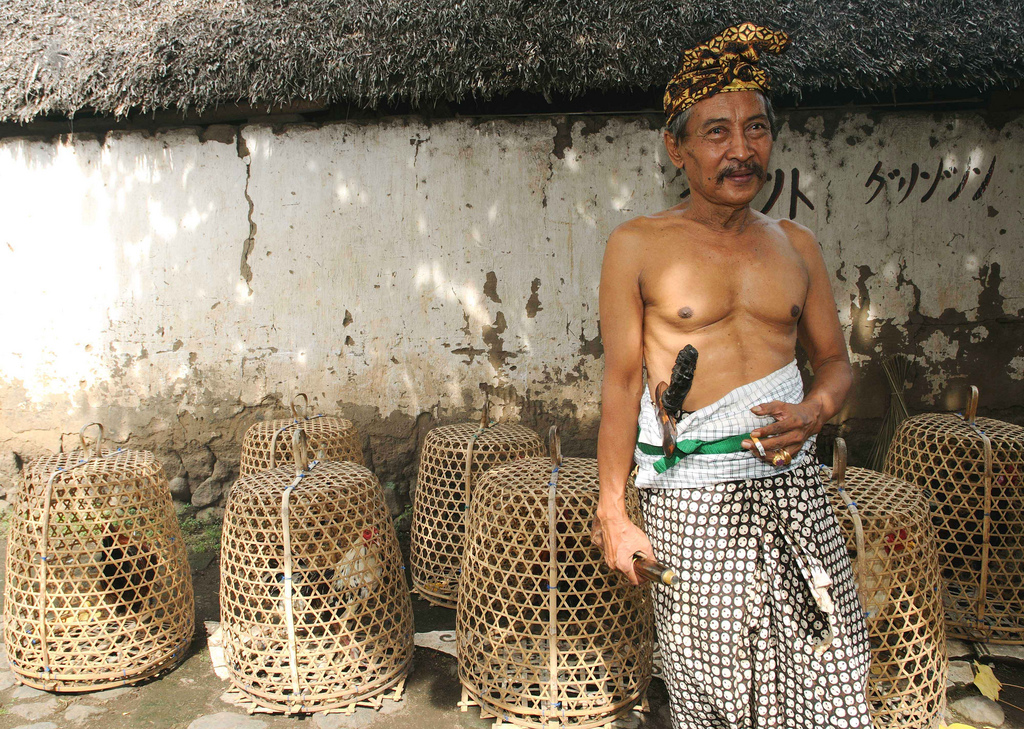 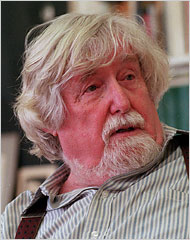 Theories of Ethnicity: Primordial Sentiments
Primordialism- Allegiance based on givens, culture, language and religion

Contrasts Primorial vs. civil sentiments (Civil Society)

Primordial- Permanent and unchanging
Indigenous Peoples
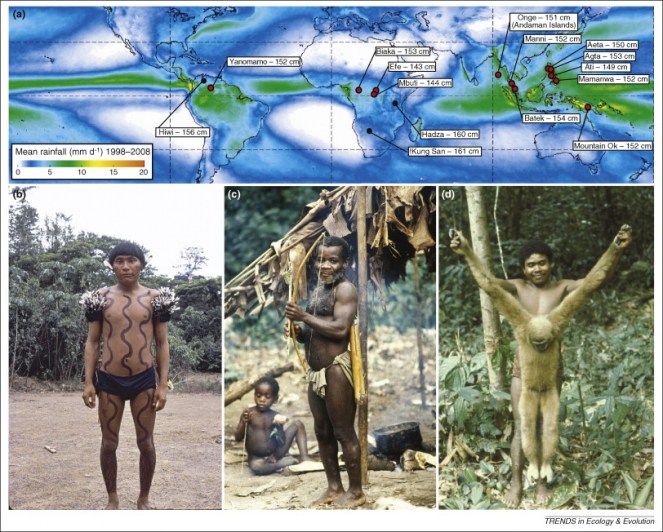 Primordialism
Corporate sentiments of oneness

Personality flaw that must be corrected

Undermines the Nation

Ethnicity is destructive

Embedded in ancient myths and history
Myths
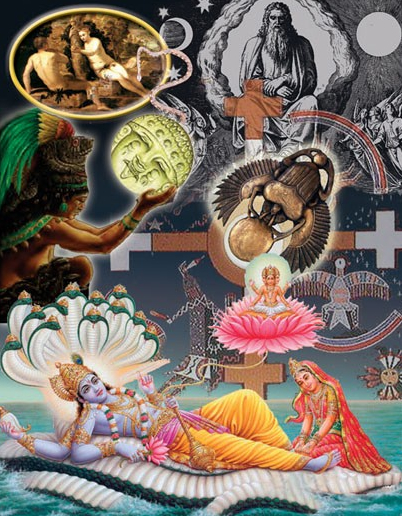 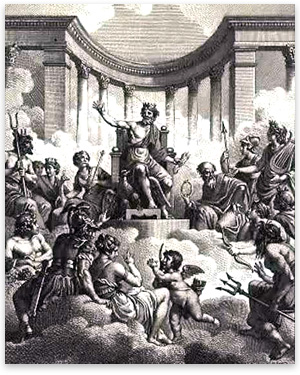 Critique of Primordialism Ethnicity as a Process
Contextual and Changing

Towns: urban contact and the “other”

“retribalization”

European origins of ethnic identity

Tradition actually changes
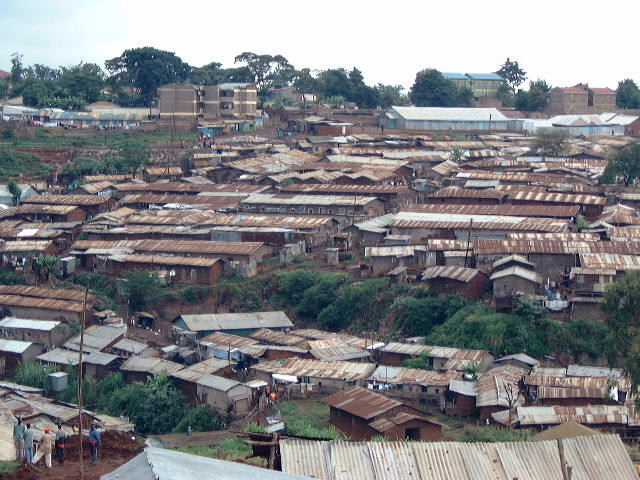 Cleavages and Conflict
Cumulative (overlapping) vs. Crosscutting- What is Northern Ireland

Eg. NORTHERN IRELAND:
		
				Catholic
				Poor
				Urban
				Working Class
Northern Ireland
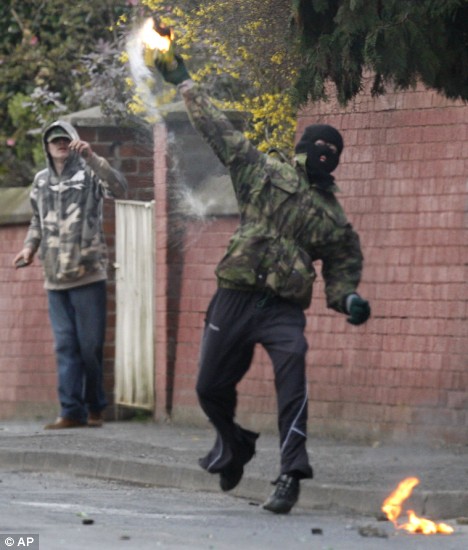 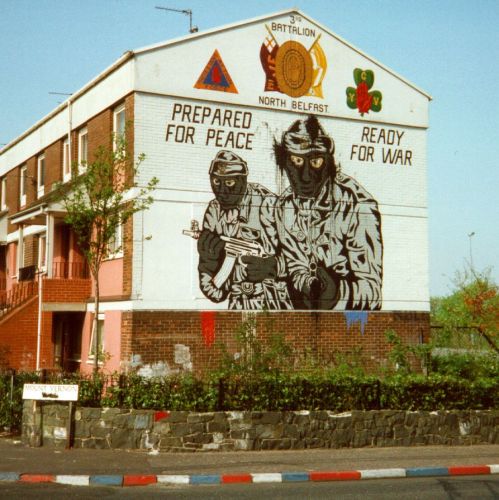 Related Terms Finding a meaning for Social divisions
Cultural Pluralism

Cultural Sub-nationalism

Religious Fundamentalism and Nationalism
Religious Fundamentalism
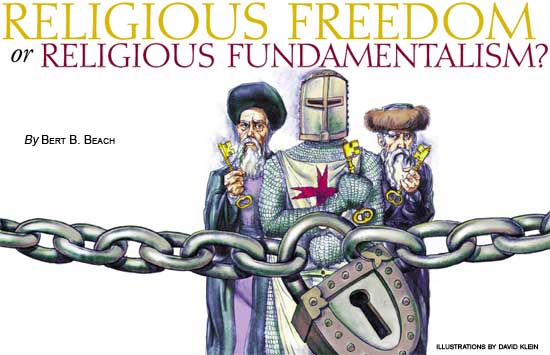 Explanations of Ethnicity
cultural sub-nationalism- language, culture, religion and race

Awkward, what is “sub” about it?

Contextual- intensification of ethnic identity- and the reverse

Ethnicity as Nationalism
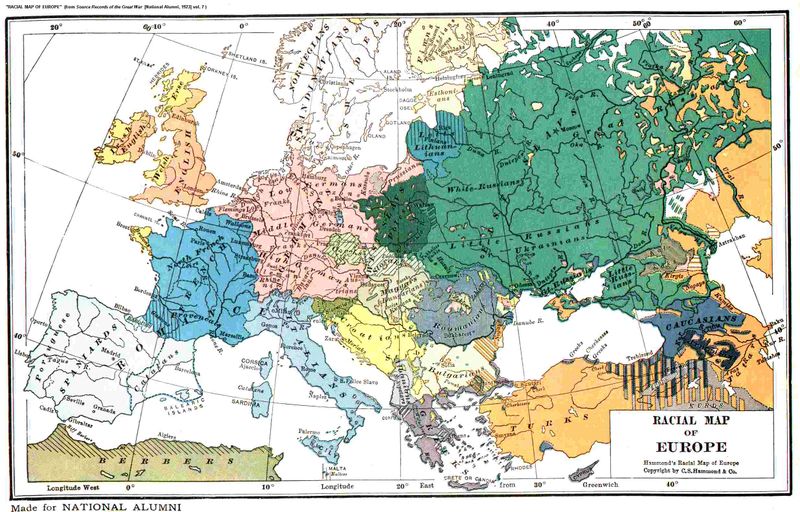 Ethnicity and Class
Class is Traditional

Class was reinforced by Colonial Rule

New Organizational and Economic Elites have ties to Pre-colonial elites

Strikes and Spoils- Tend to be Ethnic in Nature
Ethnicity vs. Language-Issues
Ethnicity as a concept (Review)

Colonial vs. Indigenous Languages

The role of Settler lingua francas: English, French, Portuguese and Trade Languages: Hausa, Swahili
Swahili and Portuguese Cultural Areas
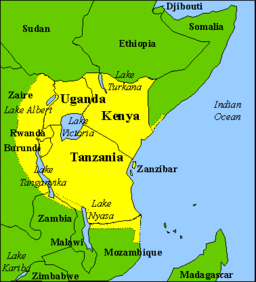 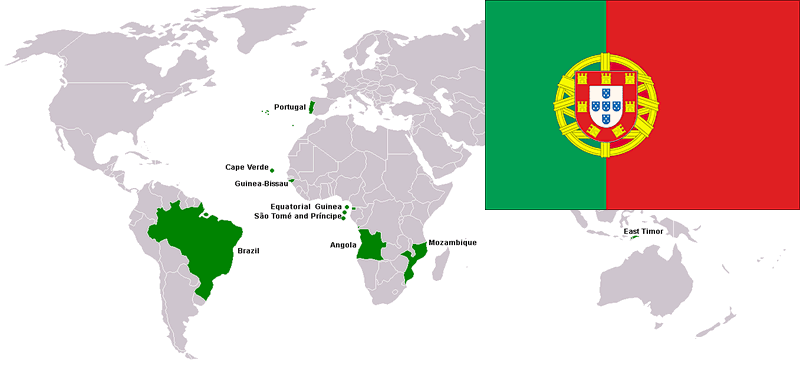 The Mau Mau Crisis
The British View